Автоматизация звука р 
в словах и предложениях
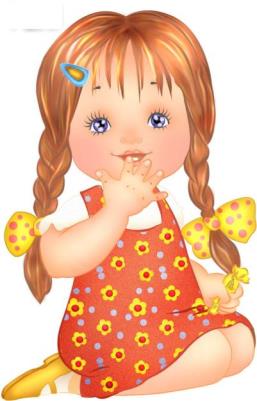 Подготовила:
учитель-логопед МБДОУ ДС КВ № 39
пгт.Ильский муниципального образования
 Северский район
2013 год
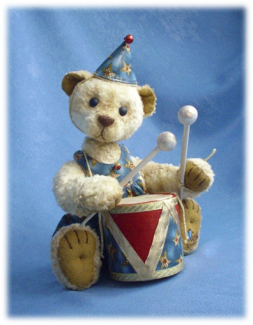 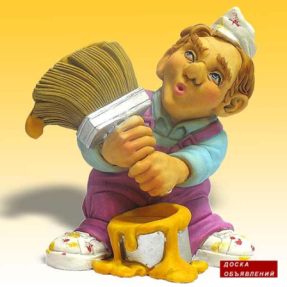 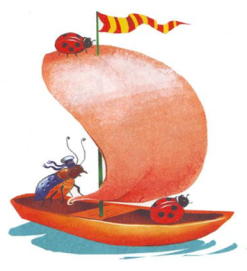 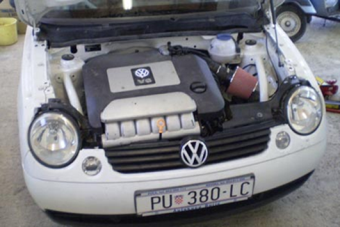 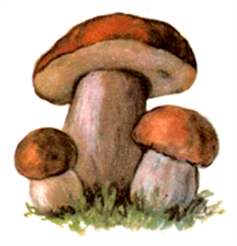 Назови картинки со звуком р,
 определи место звука в слове.
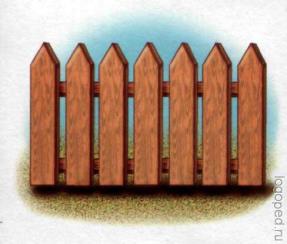 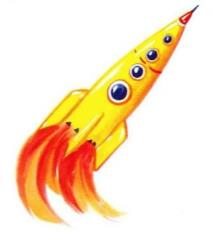 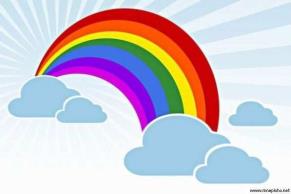 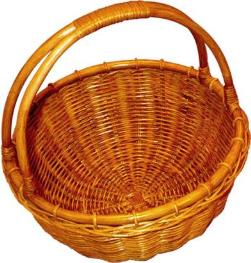 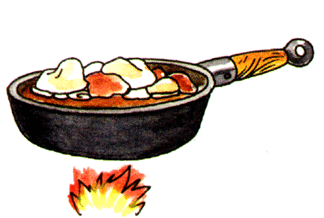 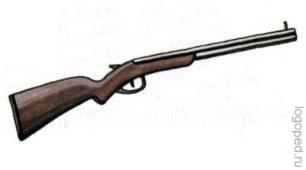 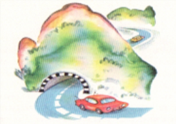 Ра-ра-ра - за мостом стоит ..
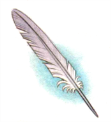 Ро-ро-ро – потерял петух …
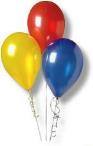 Ры-ры-ры – у ребят в руках   …
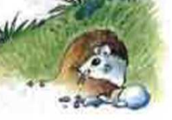 Ру-ру-ру – мышка спряталась в …
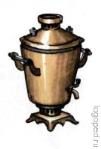 Ар-ар-ар – горячий …
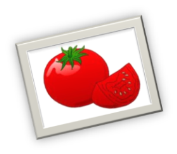 Ор-ор-ор - спелый …
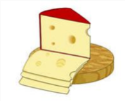 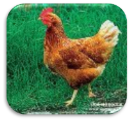 Ыр-ыр-ыр – на столе…
Ур-ур-ур мы кормили …
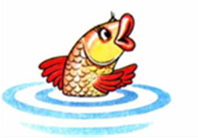 Кто живёт в воде?
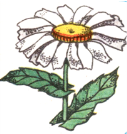 Как называется цветок с 
жёлтой серединкой и 
белыми лепестками?
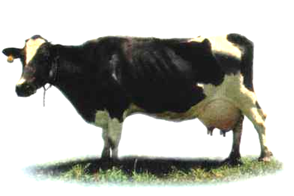 Какое домашнее животное 
даёт человеку молоко?
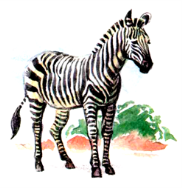 Как называется маленькая 
лошадка в полоску?
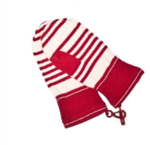 Что надевают зимой на руки?
Игра «Что изменилось»
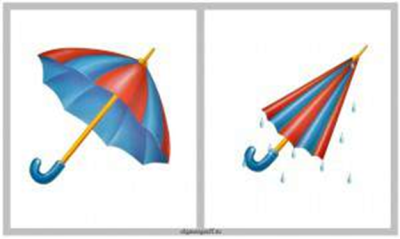 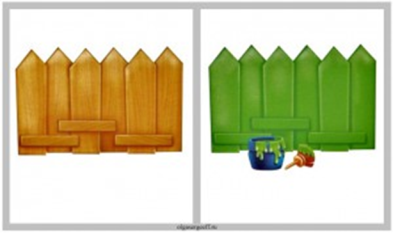 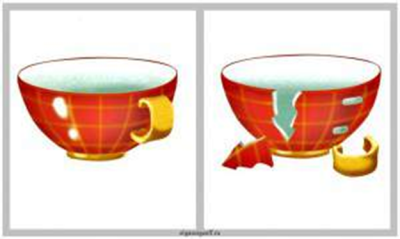 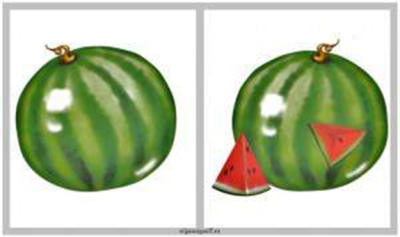 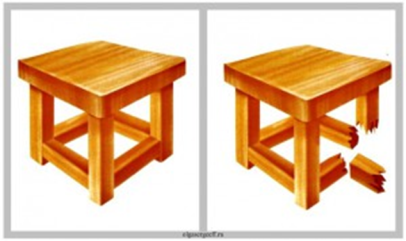 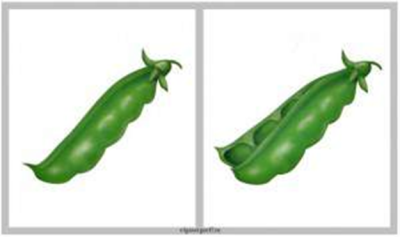 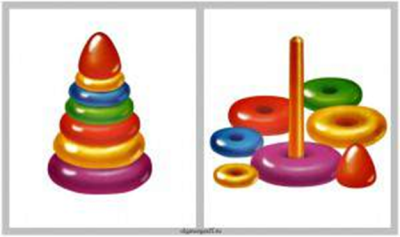 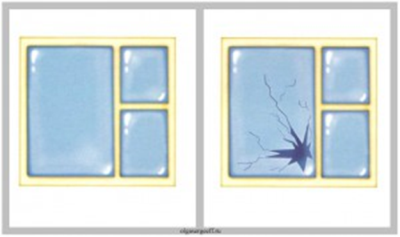 Носит мама – кенгуру 
В теплой сумке детвору. 
И ребятки кенгурятки 
Целый день играют в прятки.
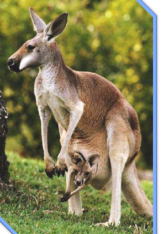 К нам во двор забрался крот. 
Роет землю у ворот. 
Тонна в рот земли войдет, 
Если крот откроет рот.
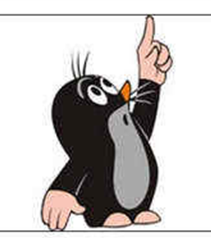 Есть у Раи огород, 
Там морковка и горох, 
Справа огород Федоры. 
В основном там помидоры.
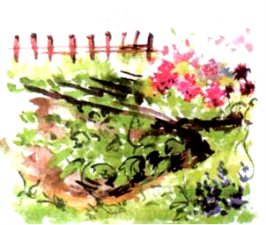 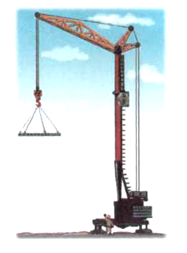 Кран обходится без рук, 
Вместо рук у крана крюк.
МОЛОДЕЦ!!!
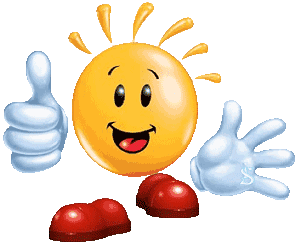